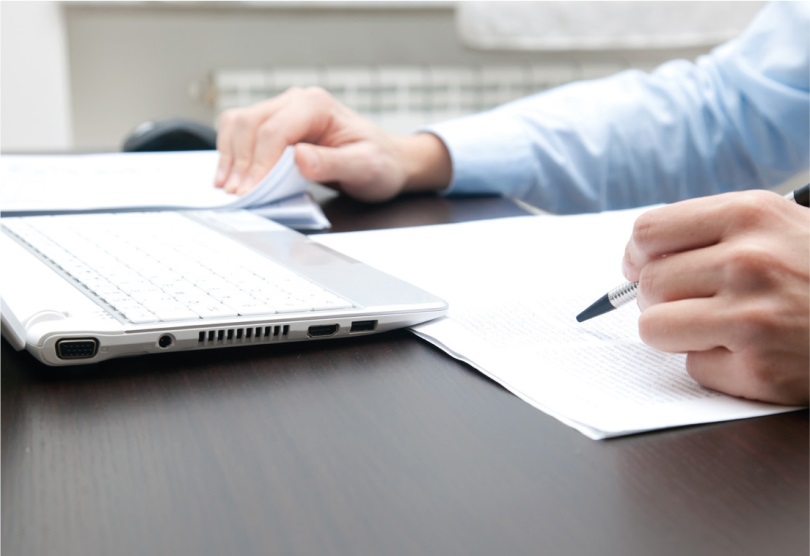 Dr. Schmidt und Partner – AKTUELL 2020
Umsatzsteuer-Absenkung im 2. Halbjahr 2020
Rainer Höfer, Rechtsanwalt
SuP – Aktuell	2020	Umsatzsteuer-Absenkung
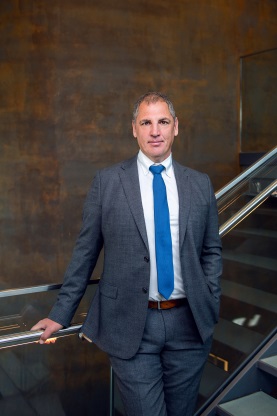 Dipl. Finanzwirt, Rechtsanwalt und Partner bei Dr. Schmidt und Partner

Beratungsschwerpunkte:
• Steuerberatung für Apotheken und Ärzte
• Existenzgründerberatung
• Unternehmensnachfolgegestaltung
• Vertragsrecht
Rainer Höfer
rainer.hoefer@dr-sup.de
Kiel
Schwerin
Hamburg
Bremen
Hannover
Potsdam
Magdeburg
Düsseldorf
Dresden
Erfurt
Wiesbaden
Mainz
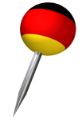 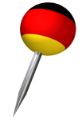 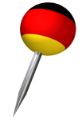 Stuttgart
Auf einen Blick – Über uns:
Bundesweit führende Partnerschaft für Steuer-, Rechts-, und Wirtschaftsberatung von Apothekern und Ärzten

3 Standorte in Deutschland

18 Steuerberater & Rechtsanwälte

Über 150 Mitarbeiter

Seit über 70 Jahren erfolgreich am Markt

Über 1.500 aktive Mandanten, davon überwiegend Apotheken und Ärzte
Oberhausen
Koblenz
München
Dr. Schmidt und Partner – AKTUELL 2020
Umsatzsteuer-Absenkung im 2. Halbjahr
Stand: 15.06.2020
SuP – Aktuell	2020	Umsatzsteuer-Absenkung
Schlagzeilen
Koalition einigt sich auf Konjunkturpaket
„Die Zeit“ – 03.06.2020 - abends
Die Mehrwertsteuer wird gesenkt – 
wird jetzt alles billiger?
„Die Zeit“ – 06.06.2020
Was bedeutet das für Apotheken ?
SuP – Aktuell	2020	Umsatzsteuer-Absenkung
Was ist überhaupt geplant ?
In der Umsatzsteuer soll der Steuersatz gesenkt werden:
der Regelsteuersatz von 	19 %	auf	16 %	des Netto-Preises

der ermäßigte Steuersatz von	  7 %	auf 	  5 %	des Netto-Preises
für den Zeitraum 01.07.2020 bis 31.12.2020
SuP – Aktuell	2020	Umsatzsteuer-Absenkung
Ein Rechenbeispiel:
SuP – Aktuell	2020	Umsatzsteuer-Absenkung
Systematik der Umsatzsteuer :
Ein Unternehmer, der umsatzsteuerpflichtige Umsätze ausführt hat zuzüglich zu seinen Entgelt die Umsatzsteuer einzubehalten und an das Finanzamt abzuführen (€ 100,-- + 19 % USt = €119,00)
Die geschuldete Umsatzsteuer darf um die, dem Unternehmer für sein Unternehmen in Rechnung gestellte Umsatzsteuer (= Vorsteuer) gemindert werden. Die Differenz (= Zahllast) hat der Unternehmer zu überweisen.
Wirtschaftlich trägt die Umsatzsteuer immer nur der Endverbraucher, nie der umsatzsteuerpflichtige Unternehmer.
SuP – Aktuell	2020	Umsatzsteuer-Absenkung
Ein Rechenbeispiel :
SuP – Aktuell	2020	Umsatzsteuer-Absenkung
Auswirkung der Umsatzsteuer-Absenkung für die Warenwirtschaft:
keine !
Waren, die mit einem höheren USt-Satz eingekauft und mit einem niedrigeren USt-Satz verkauft werden, mindern nur die USt-Zahllast gegenüber dem Finanzamt. 

Der Staat hat hier Mindereinnahmen, nicht der Unternehmer.
SuP – Aktuell	2020	Umsatzsteuer-Absenkung
Handlungsempfehlungen für den Wareneinkauf:
keine !
bzw. es muss keine Veränderung im Wareneinkauf vorgenommen werden.
es kommt nicht zu Lagerwertverlusten
mit 19 % eingekaufte Waren verteuern den Wareneinkauf nicht.
Kaufen Sie weiter so ein, wie Sie es bisher getan haben.
SuP – Aktuell	2020	Umsatzsteuer-Absenkung
Zeitraum der Absenkung 			               (Sollversteuerung der Umsatzsteuer)
01.07.2020 – 31.12.2020
Gilt für alle Umsätze ( Lieferungen und sonstige Leistungen), die in diesem Zeitraum ausgeführt werden.
Der Zeitpunkt der Zahlung ist nicht von Bedeutung.

Das gilt für Sollversteuerung, der Versteuerung nach vereinbarten Entgelten.
SuP – Aktuell	2020	Umsatzsteuer-Absenkung
Beispiele zum Zeitraum			               (Sollversteuerung der Umsatzsteuer)
SuP – Aktuell	2020	Umsatzsteuer-Absenkung
Handlungsempfehlungen Verkaufszeitraum:
- zum 01.07.2020
GKV-Rezepte des abgelaufenen Monats (z. B. Juni) in dem Monat abrechnen.
Ausgangsrechnungen des abgelaufenen Monats (z. B. Juni) müssen für den Monat geschrieben und in die Buchhaltung geben.
- zum 01.01.2021
Für Dezember 2020 gilt das genauso.
SuP – Aktuell	2020	Umsatzsteuer-Absenkung
Wie wirkt sich die USt-Absenkung auf den Verkaufspreis aus ?
RX-Artikel
§ 3 Apothekenzuschläge für Fertigarzneimittel AMPreisV

(1) Bei der Abgabe von Fertigarzneimitteln, die zur Anwendung bei Menschen bestimmt sind, durch die Apotheken sind zur Berechnung des Apothekenabgabepreises ein Festzuschlag von 3 Prozent zuzüglich 8,35 Euro zuzüglich 21 Cent zur Förderung der Sicherstellung des Notdienstes sowie die Umsatzsteuer zu erheben.
Die USt-Anpassung wird also bei RX-Artikeln an die GKV/Privatpatienen weitergereicht.
SuP – Aktuell	2020	Umsatzsteuer-Absenkung
Wie wirkt sich die USt-Absenkung auf den Verkaufspreis aus ?
RX-Artikel
Der Kassenrabatt nach § 130 SGB V wird anders, als in einer kaufmännischen Kalkulation vom Brutto-Verkaufspreis gerechnet.

Die GKV erhält einen generellen Rabatt auf RX von € 1,77 brutto.

Die Absenkung des USt-Satzes bedeutet einen Rückgang im Gewinn von 4 €-Cent pro Packung.
SuP – Aktuell	2020	Umsatzsteuer-Absenkung
Wie wirkt sich die USt-Absenkung auf den Verkaufspreis aus ?
OTC-Artikel / Freiwahl
Anders als bei den RX-Artikeln gibt es hier keine Preisbindung. 

Werden nach Absenkung des USt-Satzes die Brutto-Verkaufspreise beigehalten, erhöht sich die Spanne um 2,5 %

Wird die Absenkung weitergegeben und der Brutto-Verkaufspreis verringert sich, bleibt die Spanne gleich. Keine Gewinnauswirkung.
SuP – Aktuell	2020	Umsatzsteuer-Absenkung
Wie wirkt sich die USt-Absenkung auf den Verkaufspreis aus ?
SuP – Aktuell	2020	Umsatzsteuer-Absenkung
„Handlungsempfehlung“ zum Verkaufspreis
OTC/FW-VK werden nicht gesenkt
OTC/FW-VK werden gesenkt
Es müssen wohl nicht alle Artikelauszeichnungen im Regal geändert werden.
Beibehalten der Brutto-Ver-kaufspreise führt zur Gewinnerhöhung.
Eine Weitergabe der USt-Absenkung führt nicht zu Gewinneinbußen.
Im Vorfeld eine moderate Preiserhöhung in dem Bereich OC/FW ?
SuP – Aktuell	2020	Umsatzsteuer-Absenkung
„Handlungsempfehlung“ zum Verkaufspreis
Selbstverständlich geben wir die Absenkung der Umsatzsteuer auf 16 % an Sie weiter.
Ihr Team der A-Apotheke
Sie erhalten an der Kasse 3 % Abschlag für die Umsatzsteuer.
Die Preise sind bereits
herabgesetzt.
oder
SuP – Aktuell	2020	Umsatzsteuer-Absenkung
Apotheken-Mietvertrag mit Umsatzsteuer:
!!! ACHTUNG !!!
Mietverträge für Apothekenbetriebsräume sind regelmäßig mit Umsatzsteuer vereinbart.
Dabei handelt es sich um Dauerschuldverträge. Regelmäßig wird hier durch den Mieter eine Dauerüberweisung genutzt, um die monatliche Miete zu zahlen.
Für die Dauer der Umsatzsteuerabsenkung verändert sich der Zahlbetrag.
SuP – Aktuell	2020	Umsatzsteuer-Absenkung
Beispiel zum Apotheken-Mietvertrag mit Umsatzsteuer:
SuP – Aktuell	2020	Umsatzsteuer-Absenkung
Handlungsempfehlung zum Apotheken-Mietvertrag mit Umsatzsteuer:
Prüfen Sie, ob in Ihrem Mietvertrag Umsatzsteuer ausgewiesen ist
ja
nein
Dauerauftrag
Bankeinzug
mtl. Überweisung
temporär
   ändern
Zahlbetrag 
ändern
Änderung
überwachen
Kein Handlungs-bedarf
Vermieter informieren
SuP – Aktuell	2020	Umsatzsteuer-Absenkung
Handlungsempfehlung zum Apotheken-Mietvertrag mit Umsatzsteuer:
Änderung des Mietvertrages nachvollziehen.
Für die Beibehaltung des Vorsteuerabzuges ist es zwingend notwendig, die USt-Absenkung im Rahmen einer Dauerrechnung zum Mietvertrag nachzuvollziehen.
Zivilrechtlich ist es geboten jede wesentliche Änderung in einem Gewerberaummietvertrag im Rahmen eines schriftlichen Nachtrages zu Mietvertrag zu vereinbaren.
SuP – Aktuell	2020	Umsatzsteuer-Absenkung
Einzelfälle zur Umsatzsteuer-Absenkung:
Gutscheine:

Gutscheine sind zu versteuern in dem Zeitpunkt, in dem der Gutschein eingelöst wird.
Bonus-Programme:

Wird ein Jahresbonus an Kunden ausgezahlt, ist eine Aufteilung in die einzelnen USt-Sätzen vorzunehmen.
SuP – Aktuell	2020	Umsatzsteuer-Absenkung
Einzelfälle zur Umsatzsteuer-Absenkung:
Bauleistungen:

Wenn insb. bei Bauleistungen Teilleistungen möglich sind, kann diese Teilleistung gesondert abgerechnet werden. Folge: unterschiedliche Steuersätze.
Mietverträge:

Hier sind die Mietverträge der Apotheken mit Umsatzsteuer von der Umsatzsteuer-Absenkung betroffen.
SuP – Aktuell	2020	Umsatzsteuer-Absenkung
Kontakt Informationen
Dr. Schmidt und Partner - Steuerberater Rechtsanwälte
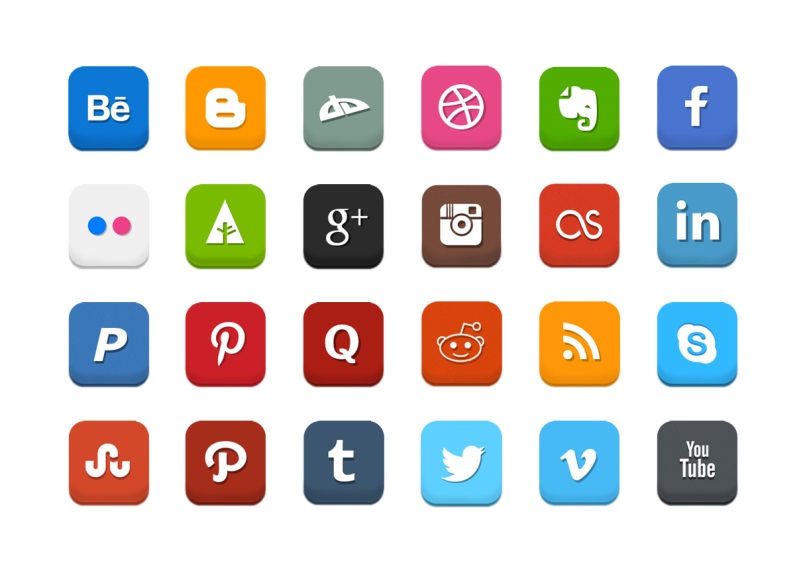 www.dr-sup.de
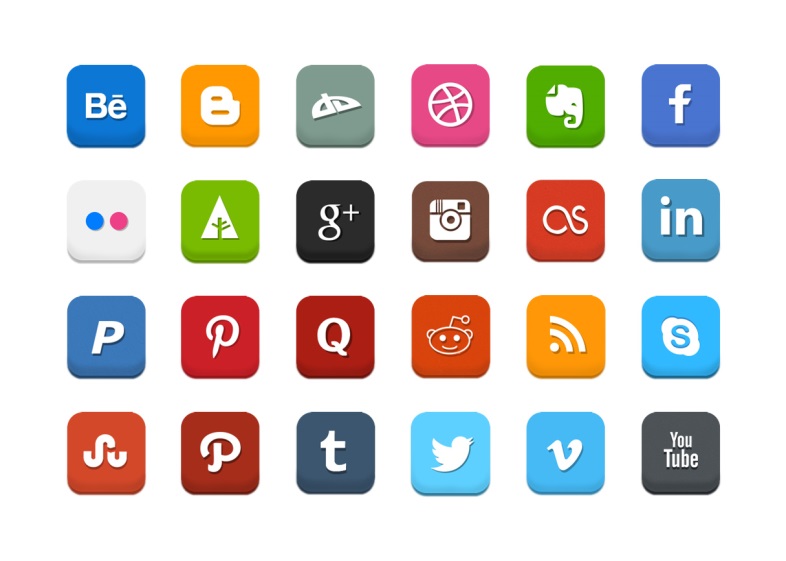 www.facebook.com/Dr-Schmidt-und-Partner
Kanzlei in Koblenz
Rizzastraße 44
56068 Koblenz
Tel.: 0261-3009 0
koblenz@dr-sup.de
Kanzlei in Dresden
Am Weißiger Bach 99
01328 Dresden/OT Weißig
Tel.: 0351-4497 0
dresden@dr-sup.de
Kanzlei in OberhausenIm Lipperfeld 25
46047 Oberhausen
Tel.: 0208-82375 0
oberhausen@dr-sup.de
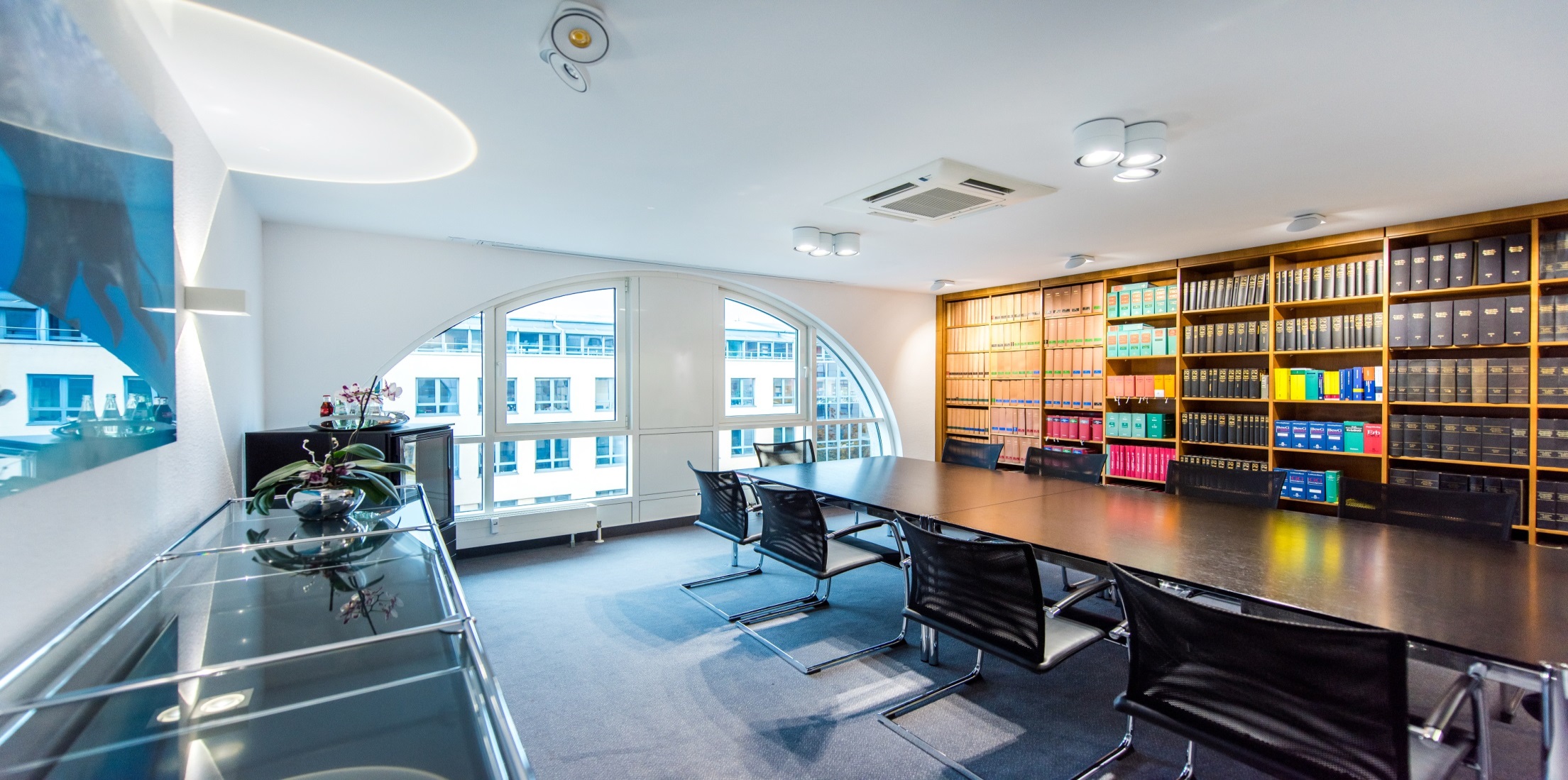 Haftungsausschluss
Die zur Verfügung gestellten Informationen können naturgemäß weder allumfassend noch auf die speziellen Bedürfnisse eines bestimmten Einzelfalls zugeschnitten sein. Sie begründen keine Beratung, keine andere Form rechtsverbindlicher Auskünfte oder ein rechtsverbindliches Angebot unsererseits. 
Die Präsentation gibt unsere Interpretation der relevanten gesetzlichen Bestimmungen, die hierzu ergangene Rechtsprechung sowie die hierzu ergangenen Verlautbarungen der Finanzverwaltung wieder. 
Die vorliegende Präsentation beruht auf dem Rechtsstand zum Zeitpunkt des Datums der Präsentation. Im Zeitablauf treten Änderungen bei Steuergesetzen, Verwaltungsanweisungen, der Interpretation dieser Rechtsquellen sowie in der Rechtsprechung ein. Derartige Änderungen können die Gültigkeit der Aussagen dieser Präsentation beeinflussen.
Wir sind nicht verpflichtet, Sie auf Änderungen in der rechtlichen Beurteilung von Themen hinzuweisen, die wir in dieser Präsentation behandelt haben.
Wir übernehmen keine Gewährleistung oder Garantie für die Richtigkeit oder Vollständigkeit der Inhalte dieser Präsentation. Soweit gesetzlich zulässig, übernehmen wir keine Haftung für ein Tun oder Unterlassen, das Sie allein auf Information aus dieser Präsentation gestützt haben. Dies gilt auch dann, wenn diese Informationen ungenau  oder unrichtig gewesen sein sollten. Der Vortrag sowie das Handout ersetzen keine Rechts- oder Steuerberatung.
Dr. Schmidt und Partner – AKTUELL 2020
Umsatzsteuer-Absenkung im 2. Halbjahr
Stand: 15.06.2020
Für Fragen und weitere Informationen stehen wir Ihnen natürlich gerne zur Verfügung.
Ihr Team von Dr. Schmidt und Partner
SuP – Aktuell	2020	Umsatzsteuer-Absenkung